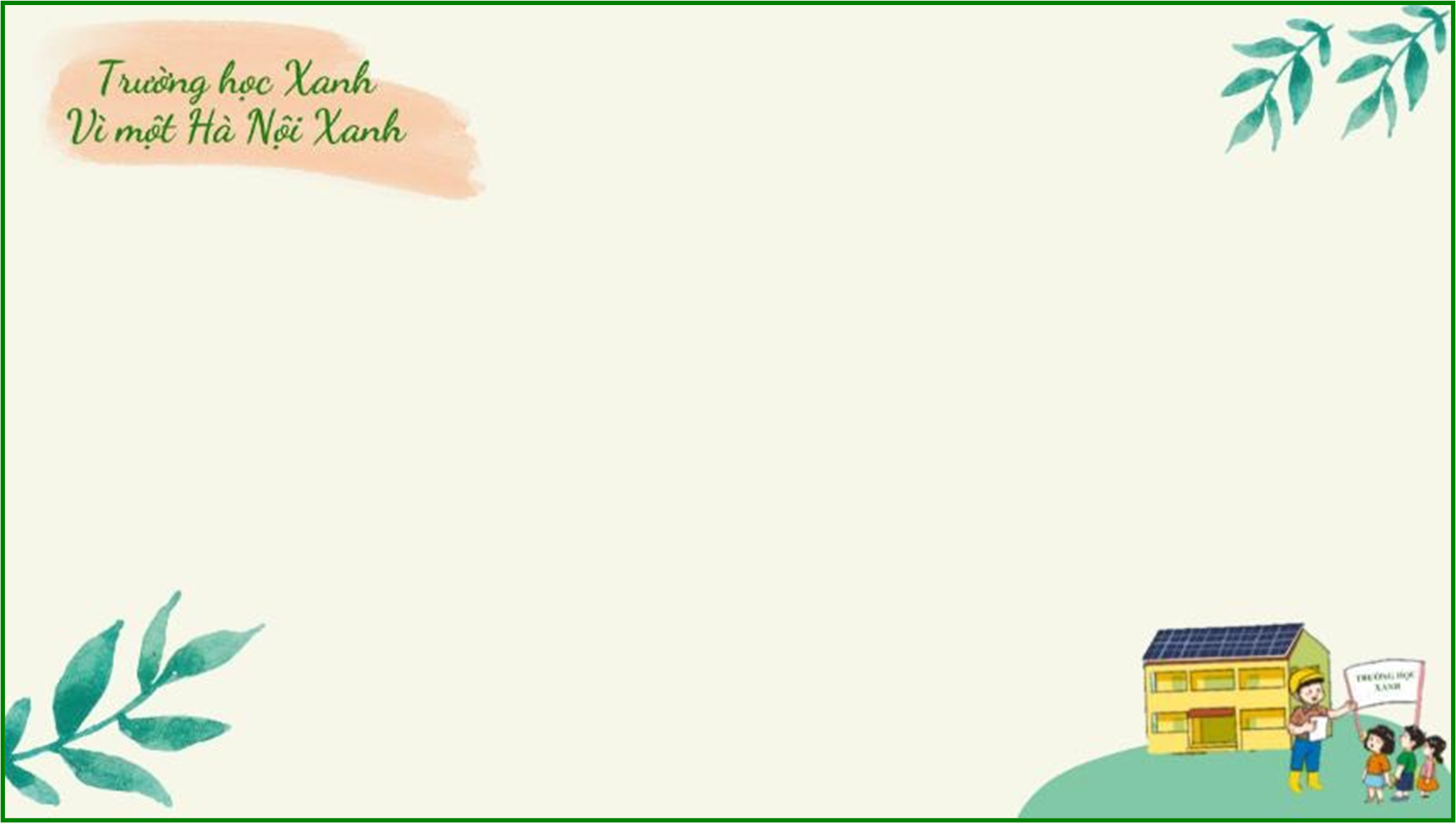 UBND QUẬN LONG BIÊN
TRƯỜNG MẦM NON LONG BIÊN A
LĨNH VỰC PHÁT TRIỂN NGÔN NGỮ
LÀM QUEN CHỮ CÁI
Đề tài: Làm quen chữ cái b - d - đ
Lứa tuổi : Mẫu giáo lớn 5 - 6 tuổi
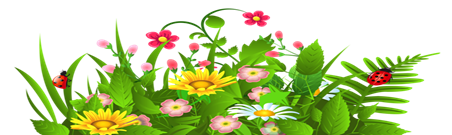 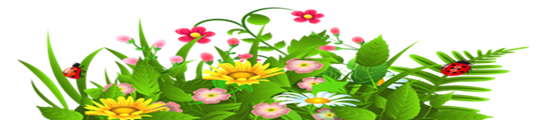 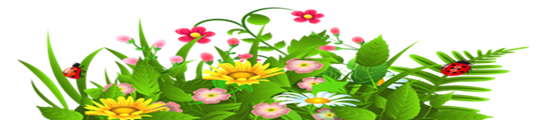 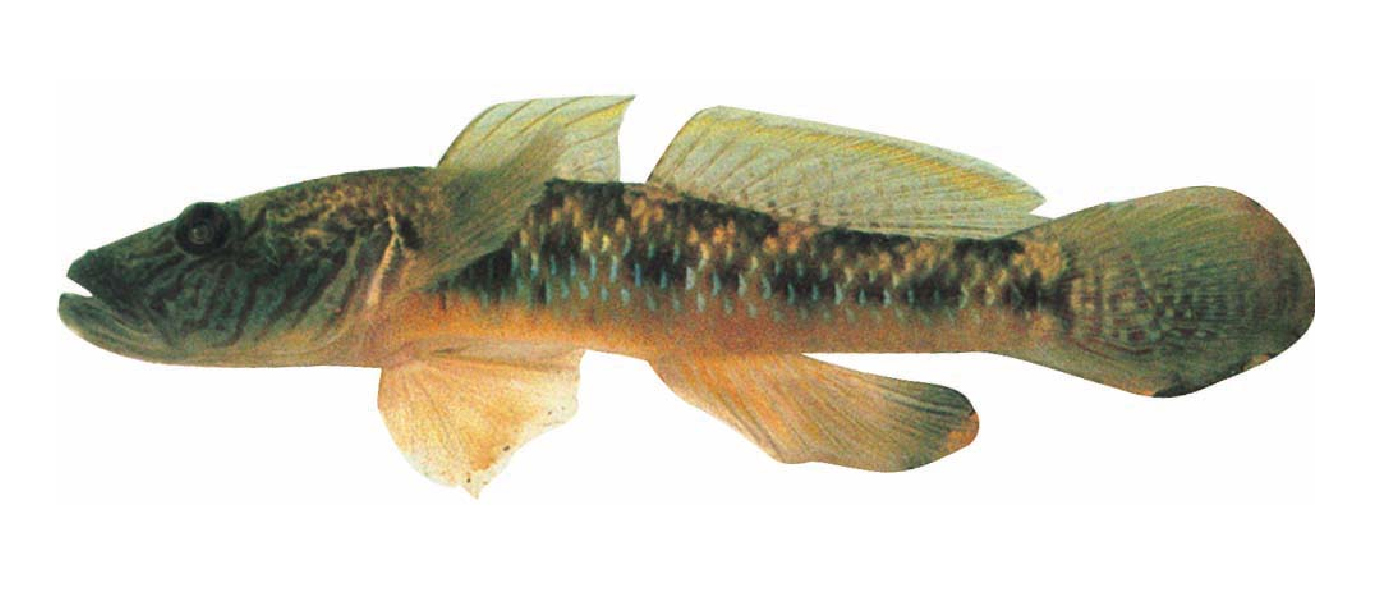 c
c
¸
a
b
«
è
n
g
b
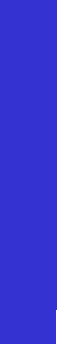 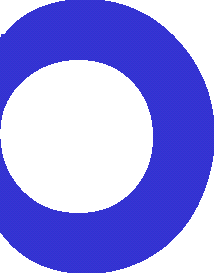 b
b
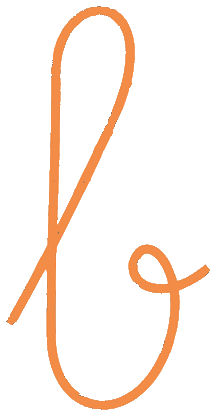 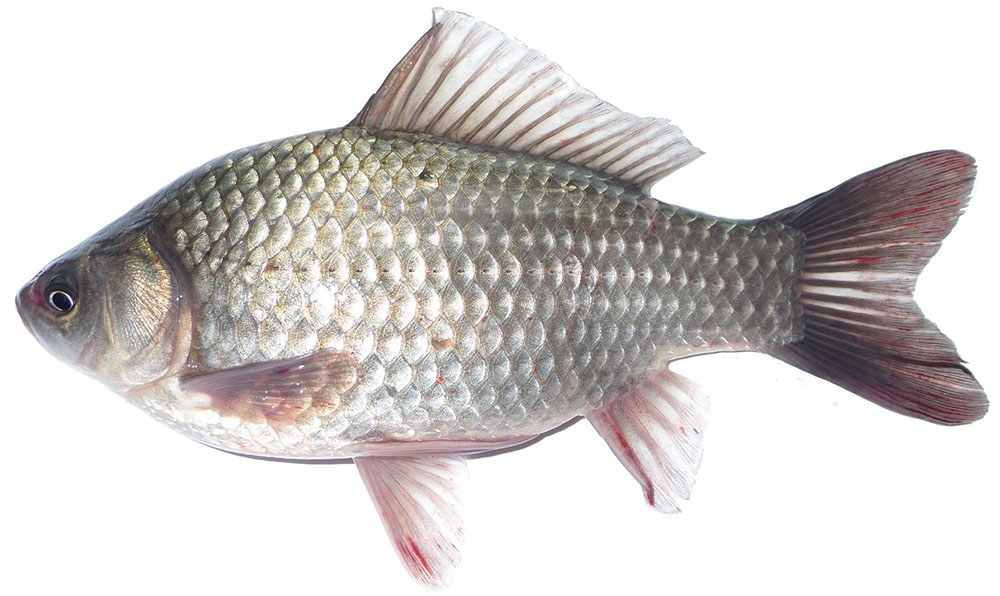 c
¸
d
i
c
Õ
d
l
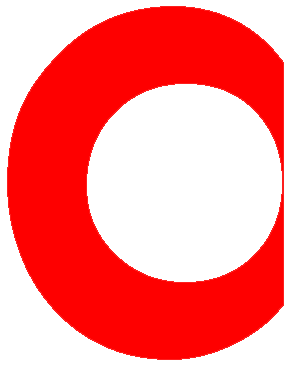 d
d
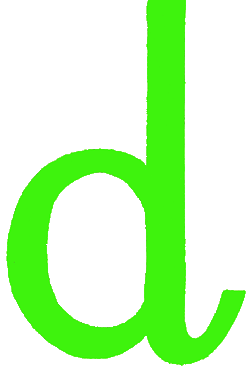 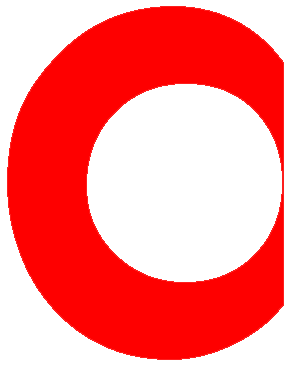 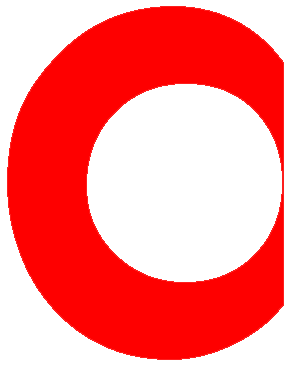 So  s¸nh
b
d
l
l
®
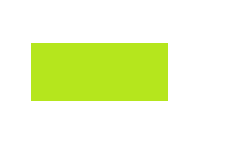 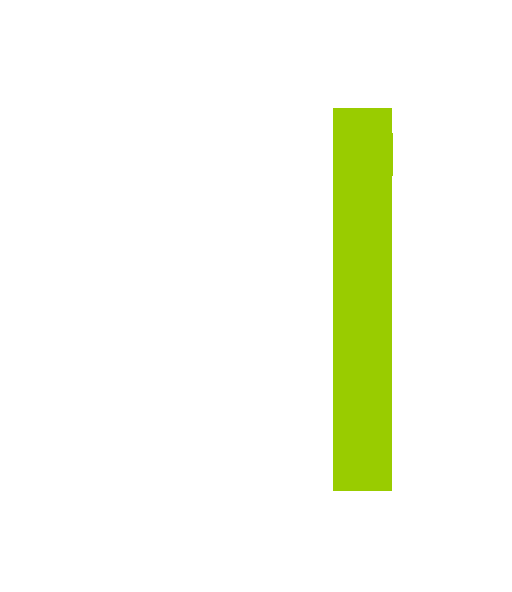 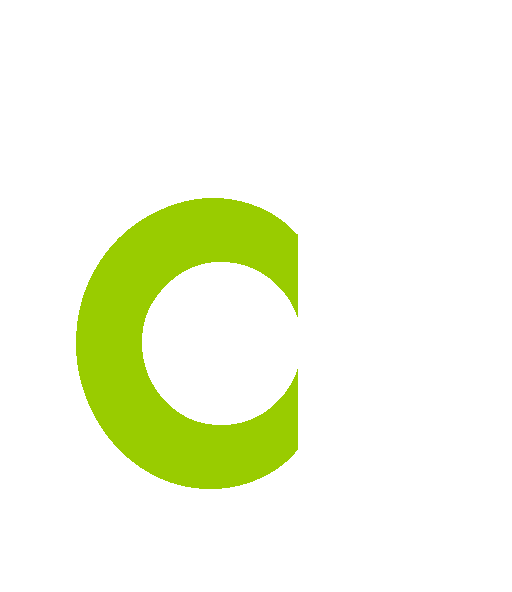 ®
®
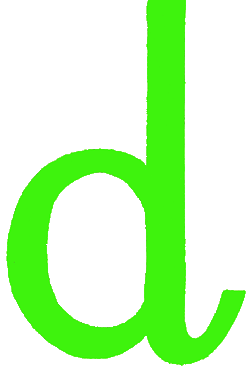 So  s¸nh
d
d
l
l
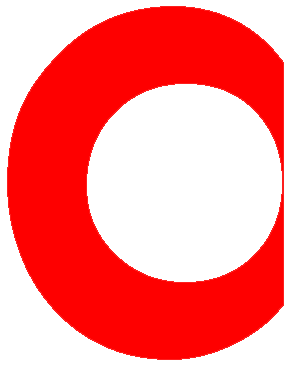 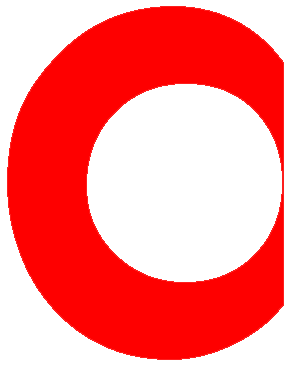 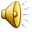 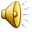 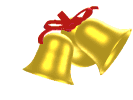 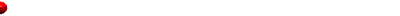 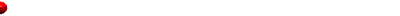 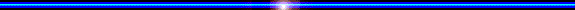 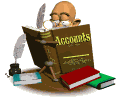 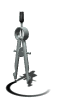 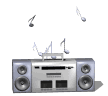 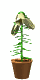 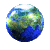 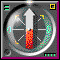 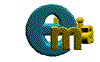 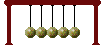 Trß ch¬i
rung chu«ng vµng
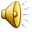 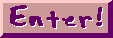 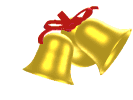 rung chu«ng vµng
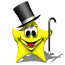 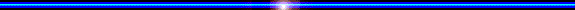 C©u hái 1
C©u hái 2
C©u hái 3
C©u hái 4
C©u hái 5
C©u hái 6
1
2
3
4
HÕt giê
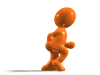 Home
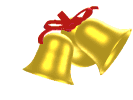 rung chu«ng vµng
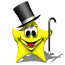 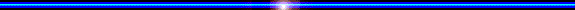 C©u hái 1
PT Ngôn ngữ
PT Ngôn ngữ
Cã mÊy ch÷ ® trong tõ :
®µ ®iÓu
2
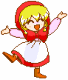 5s
§¸p ¸n
1
2
3
4
HÕt giê
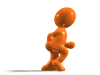 Home
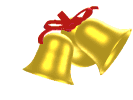 rung chu«ng vµng
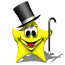 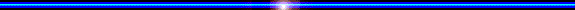 C©u hái 2
PT ngôn ngữ
PT ngôn ngữ
Cã mÊy ch÷ d trong tõ: 
con dª
1
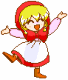 5 s
§¸p ¸n
1
2
3
4
HÕt giê
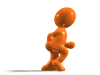 Home
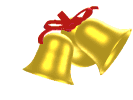 rung chu«ng vµng
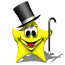 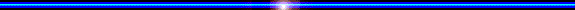 C©u hái 3
PT ng«n ng÷
PT ng«n ng÷
Ch÷ c¸i g× cã 2 nÐt mét nÐt sæ th¼ng bªn tr¸i, mét nÐt cong trßn bªn ph¶i?
b
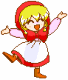 5 s
§¸p ¸n
1
2
3
4
HÕt giê
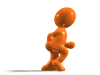 Home
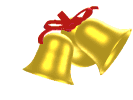 rung chu«ng vµng
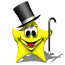 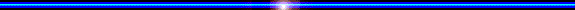 C©u hái 4
PT ng«n ng÷
PT ng«n ng÷
BÐ h·y t×m ch÷ c¸i võa häc trong tõ: 
s÷a bét
b
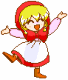 5 s
§¸p ¸n
1
2
3
4
HÕt giê
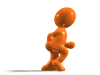 Home
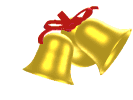 rung chu«ng vµng
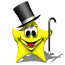 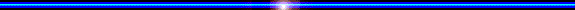 C©u hái 5
PT ng«n ng÷
PT ng«n ng÷
BÐ h·y t×m nh÷ng ch÷ c¸i gièng nhau trong tõ:
c¸ ®uèi cã ®u«i
c « u ® i
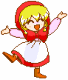 5 s
§¸p ¸n
1
2
3
4
HÕt giê
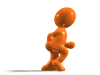 Home
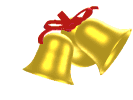 rung chu«ng vµng
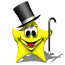 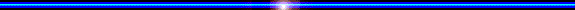 C©u hái 6
PT ng«n ng÷
PT ng«n ng÷
BÐ h·y t×m ch÷ c¸i thÝch hîp vµo chç chÊm trong tõ: 
con d...
ª
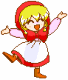 5 s
§¸p ¸n
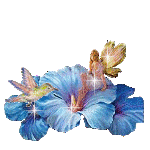 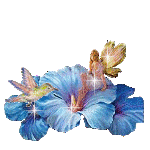 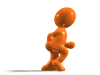 Home
RUNG CHUÔNG VÀNG
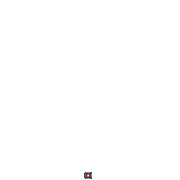 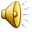 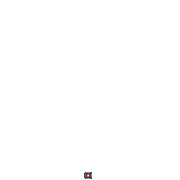 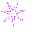 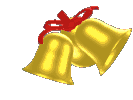 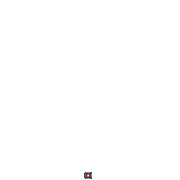 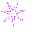 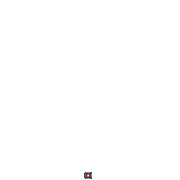 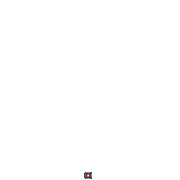 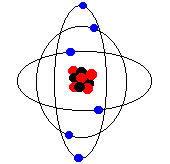 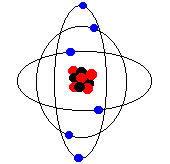 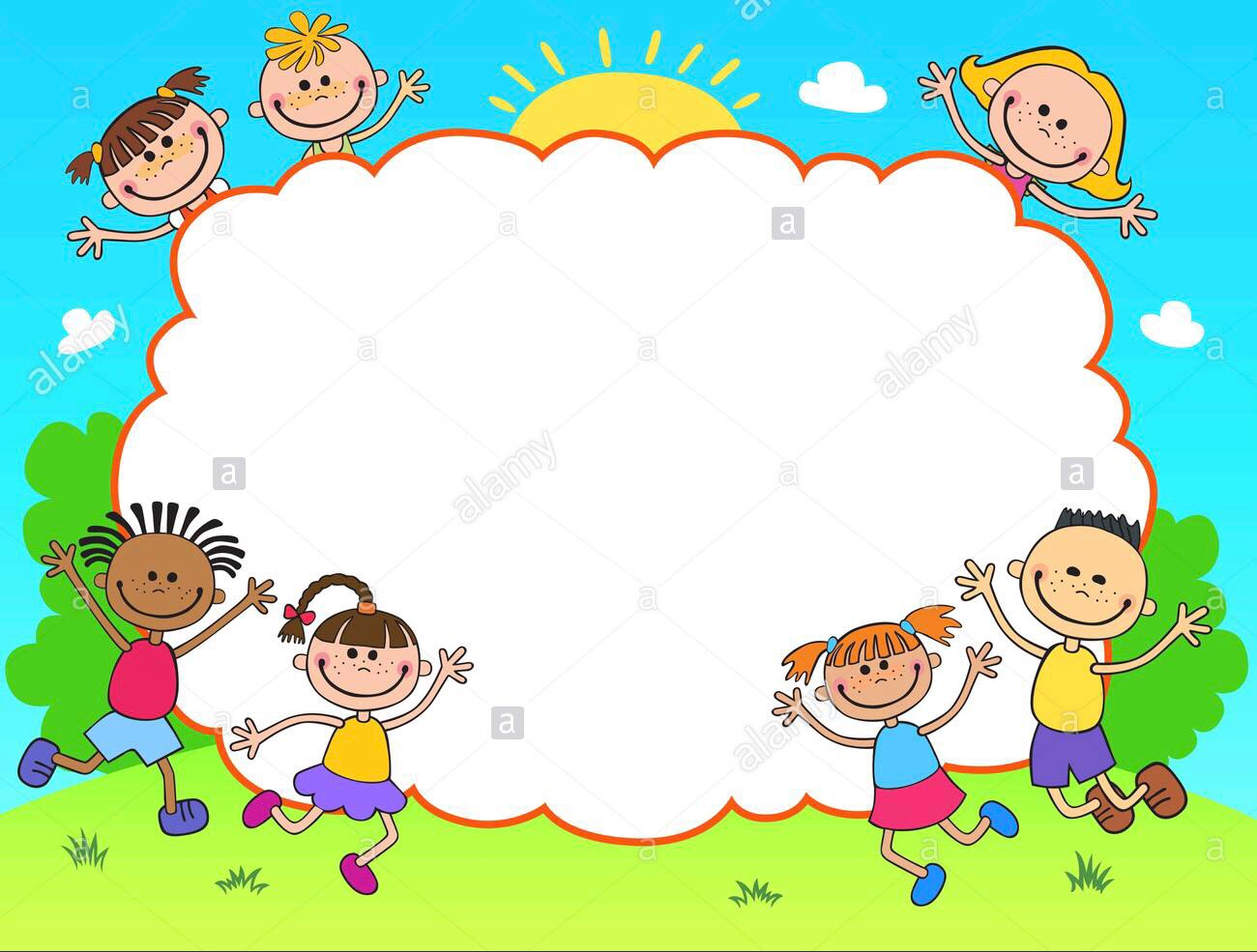 Trß ch¬i: "ghÐp ch÷"
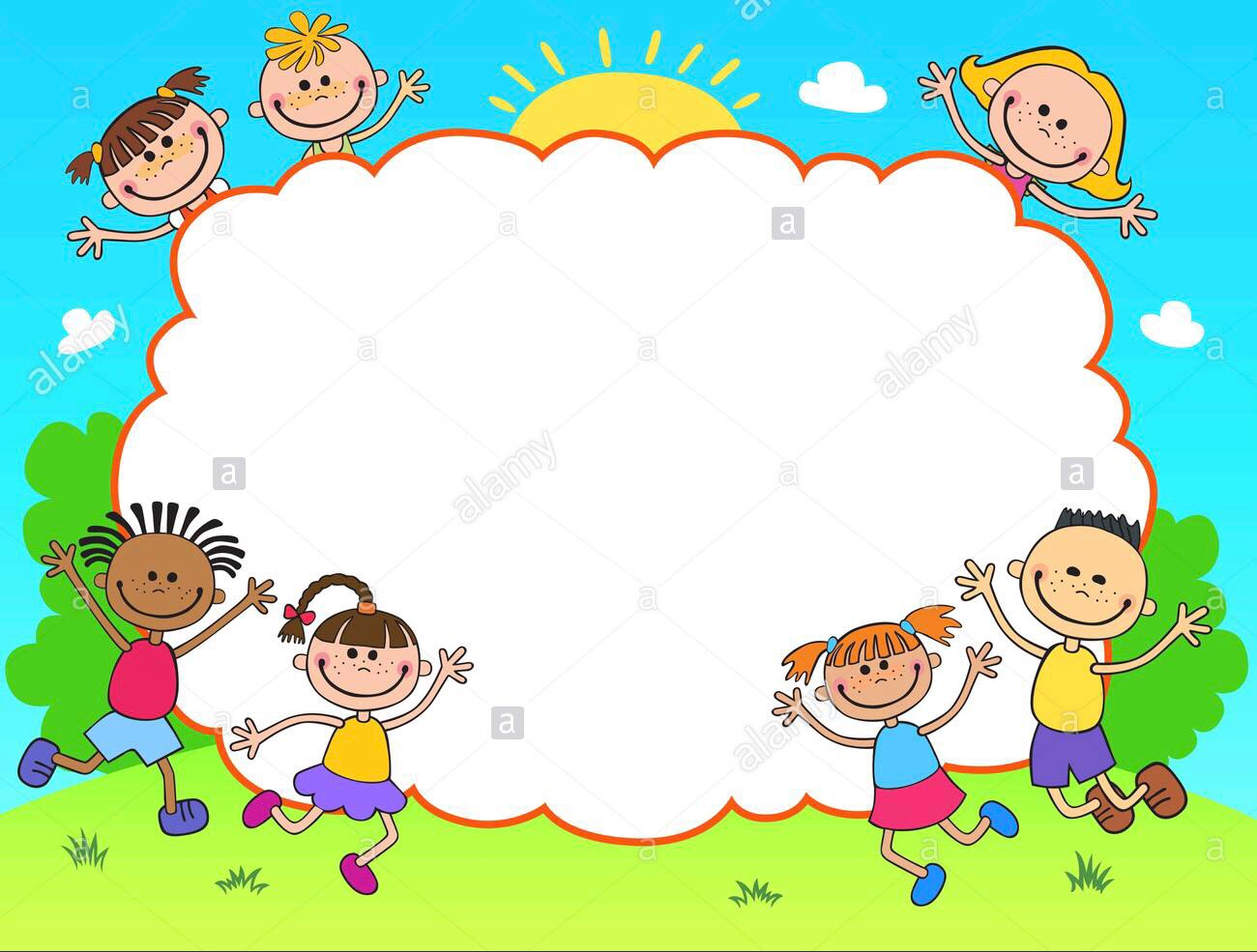 Trß ch¬i "con xóc x¾c"
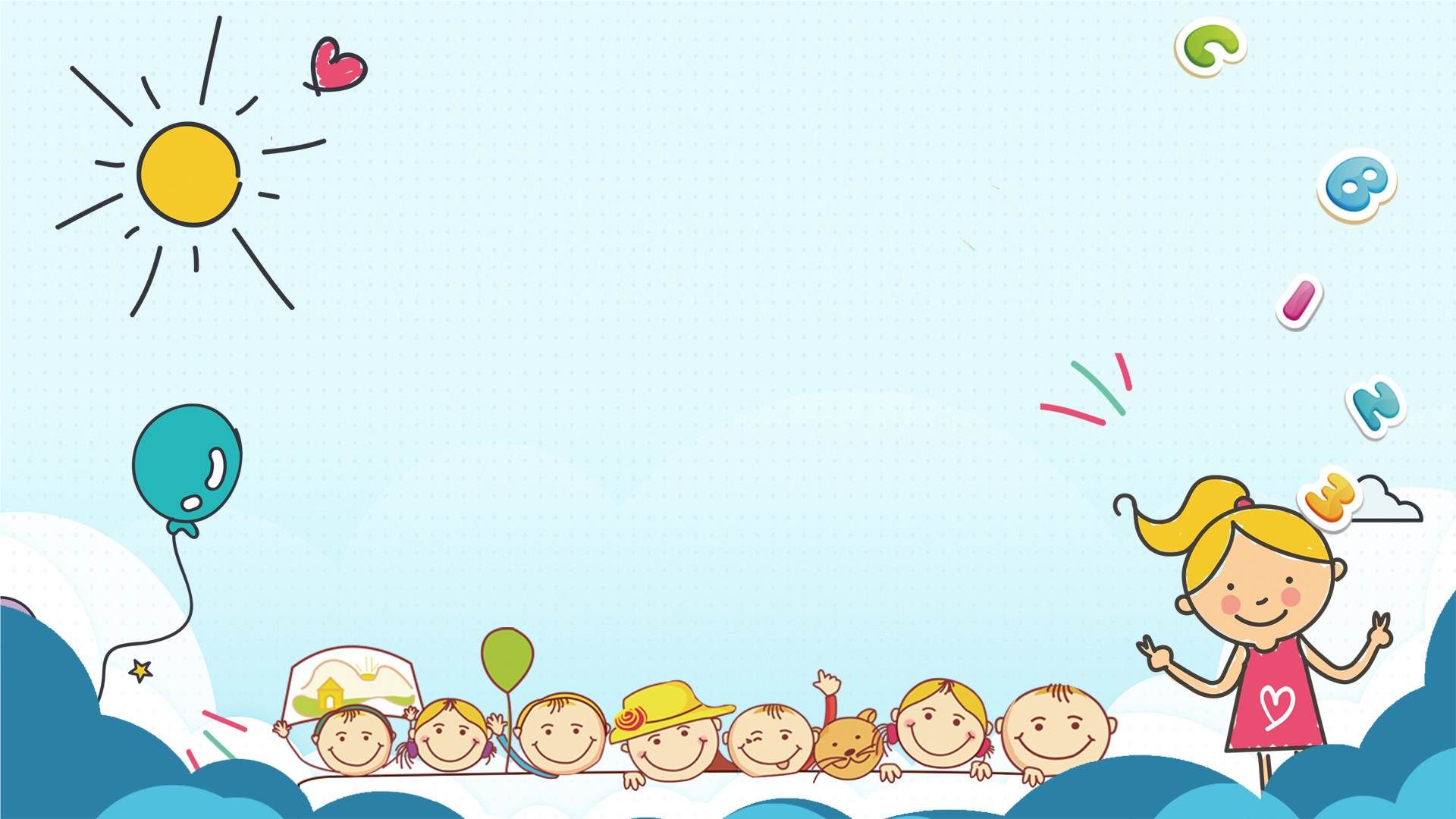 Giờ học Làm quen chữ cái ngày hôm nay đã kết thúc.
Cảm ơn các con!
 Cô chúc các con luôn chăm ngoan học giỏi!